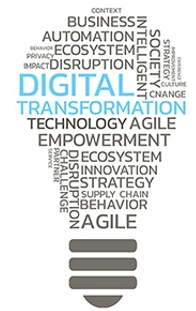 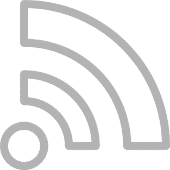 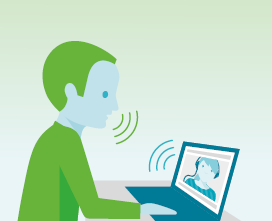 Welkom
Nancy Majoor
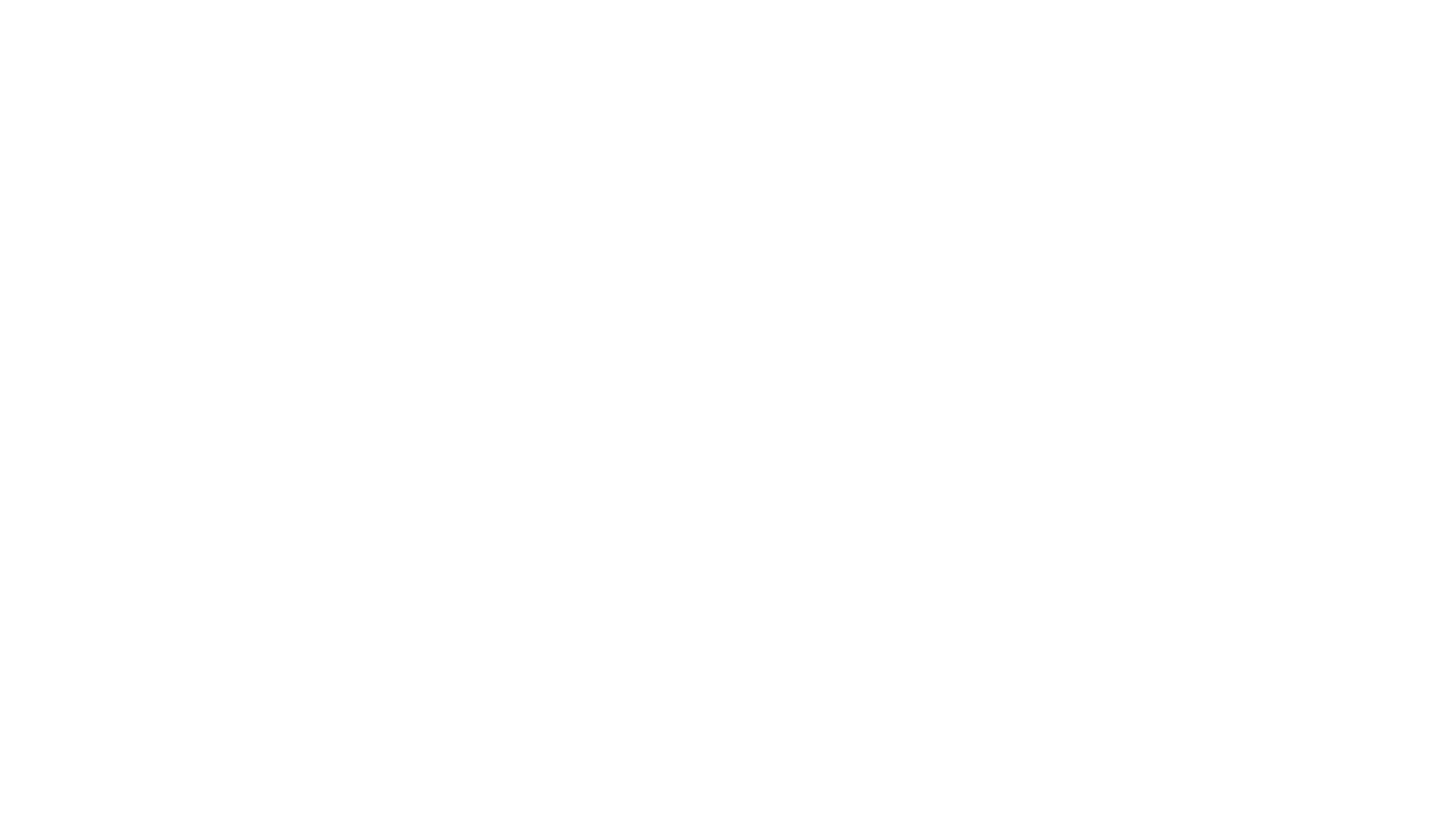 ‘Ik word gehoord en gezien’ 24/7 presentie
Hoe dan? 
Wat betekent het voor cliënten en hulpverleners?
Wat hebben we de afgelopen maanden gemerkt aan toename of verschil in contacten?
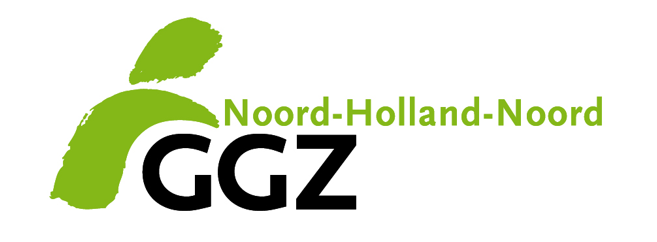 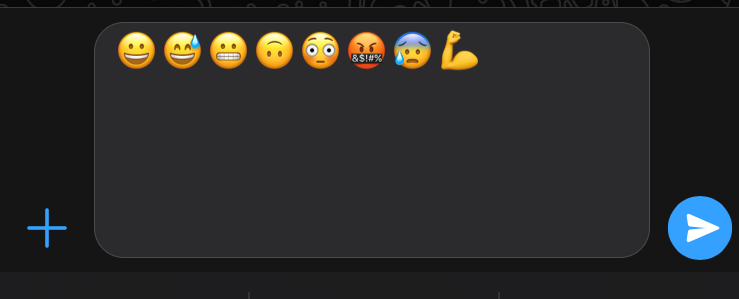 24/7 voor cliënten en naasten
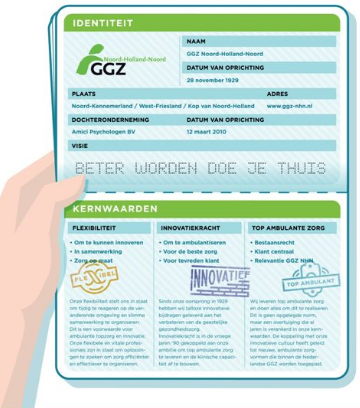 Why?
Crisis

Preventie
Presentie
Regie bij de client
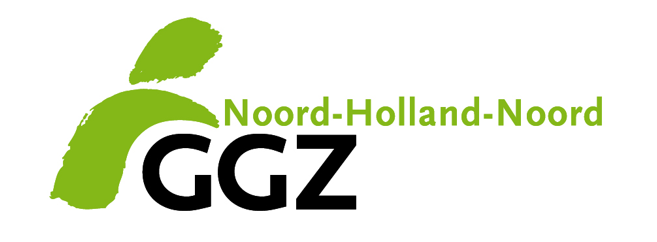 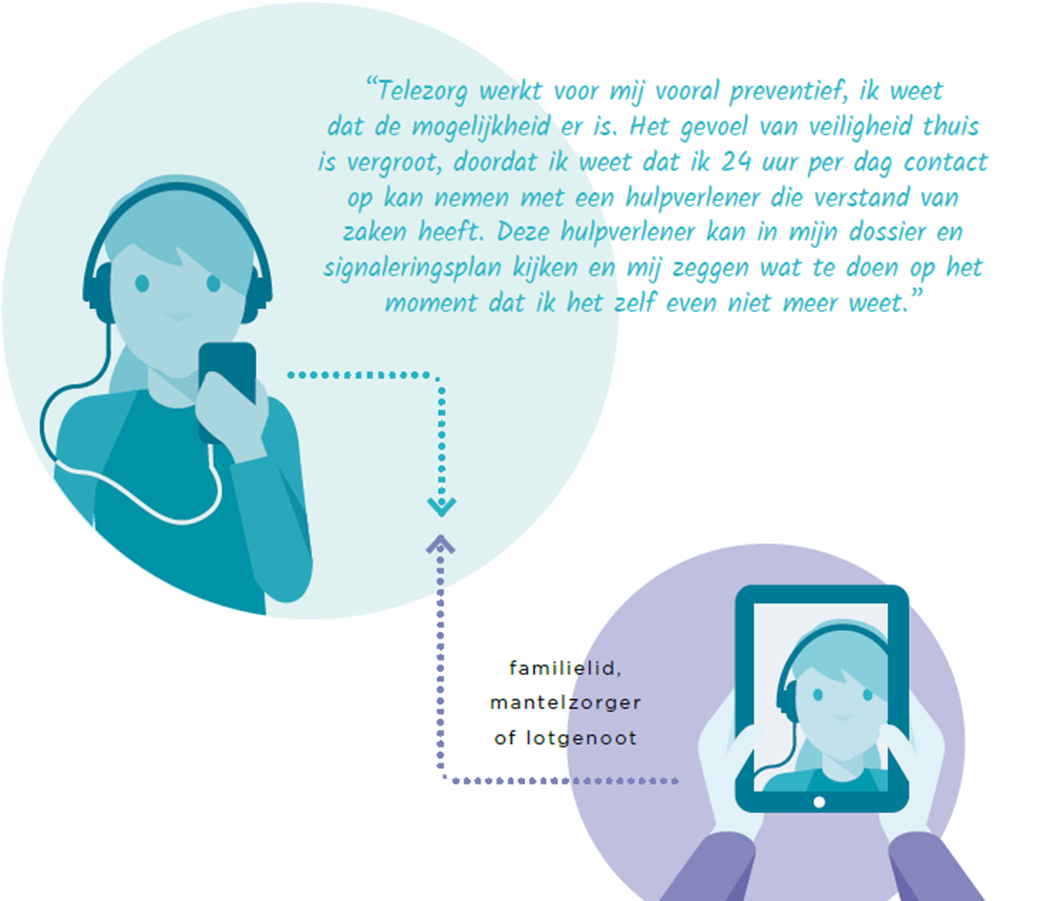 Ongepland contact
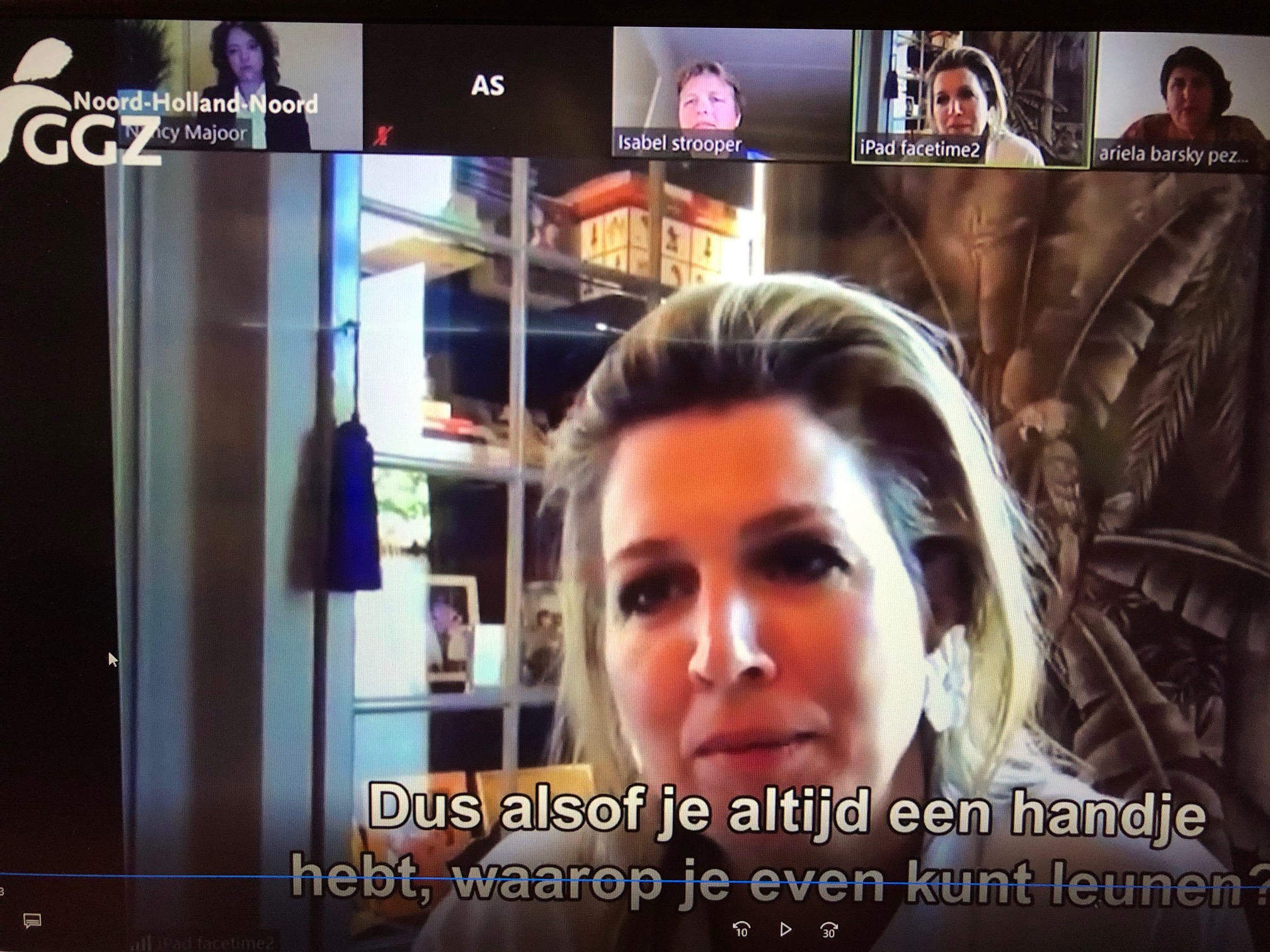 Bijzonder gesprek
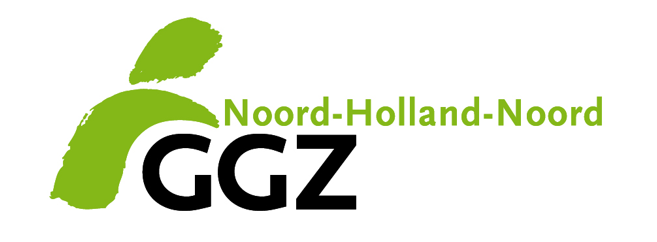 Hoe dan?
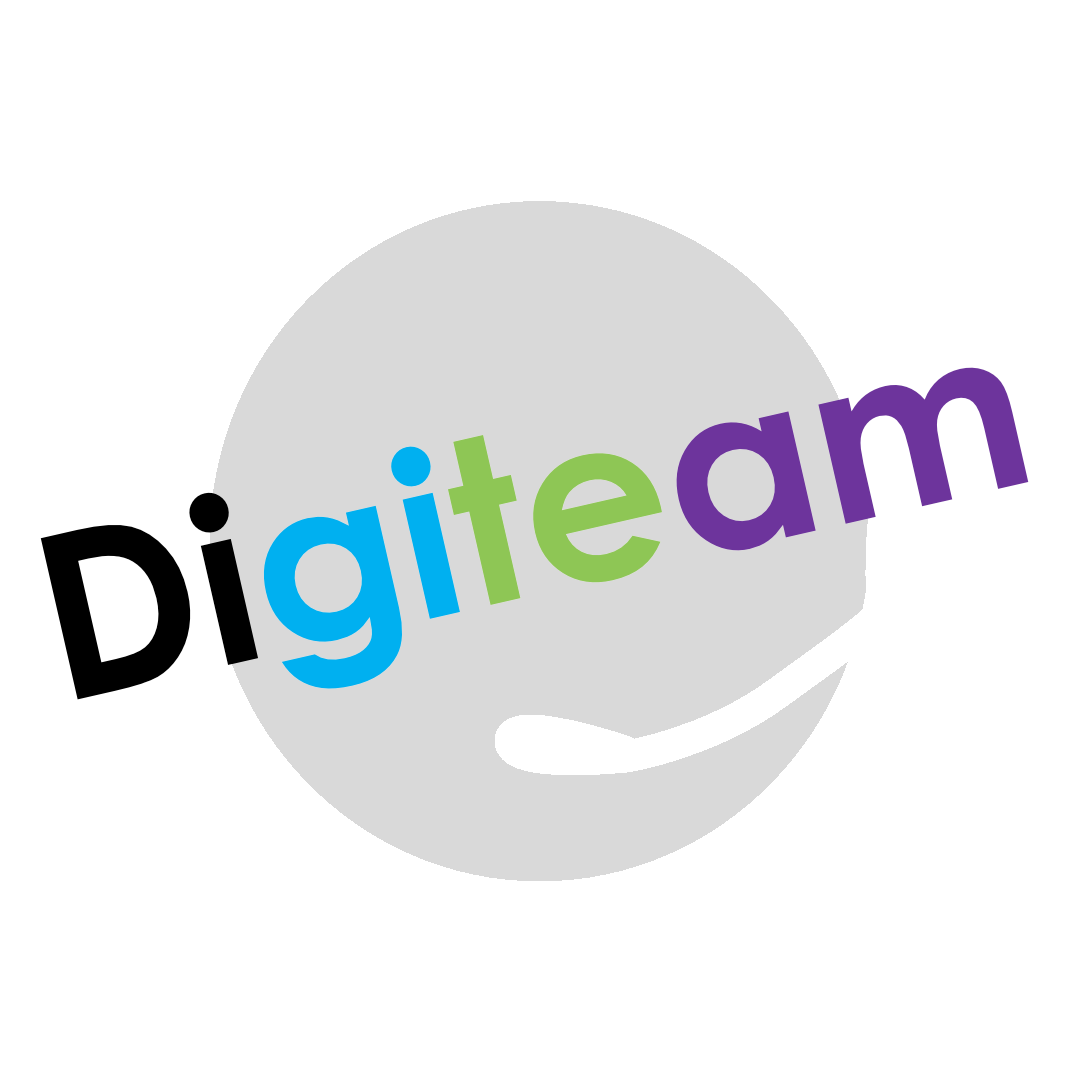 Aansluiten bij behandeling
Signaleringsplan
Rapportage
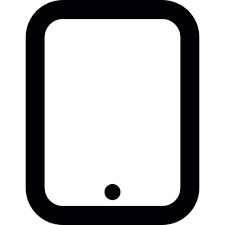 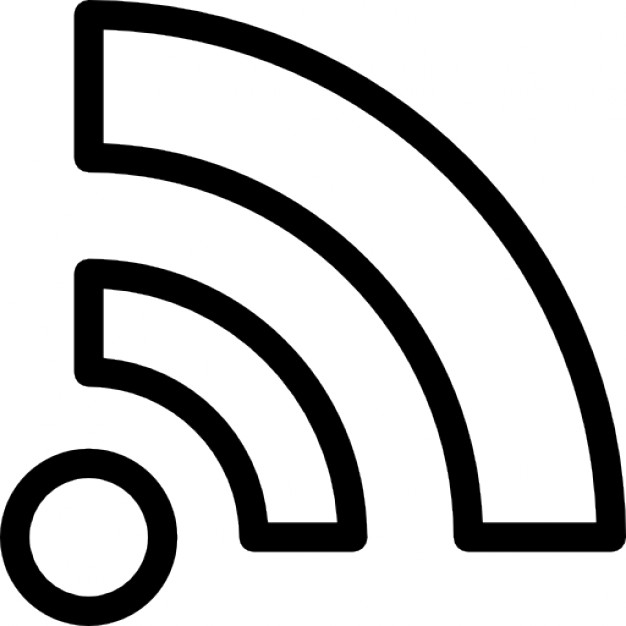 Aanvraag door behandelaar
Cliënt installeert app
Eigen apparaat of uitleen iPad
I-ConnecT
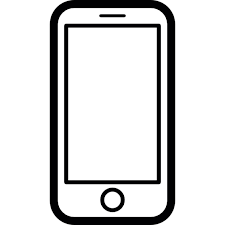 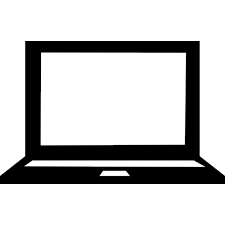 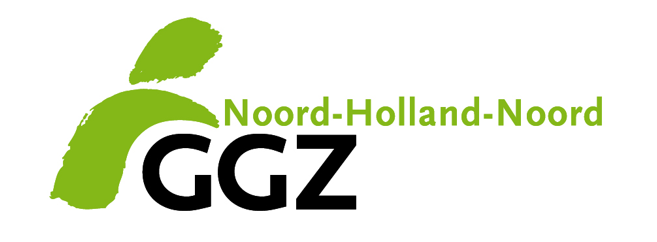 Oproepen maart 2020
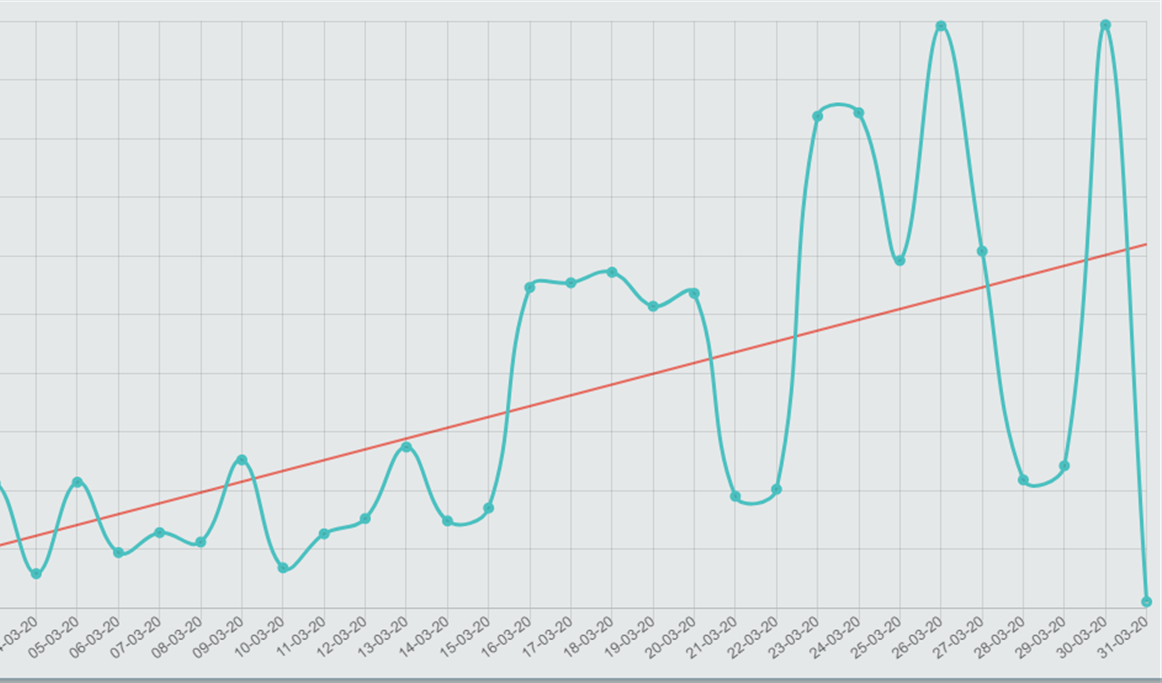 Aansluitingen 	+200 
Oproepen 	+1000
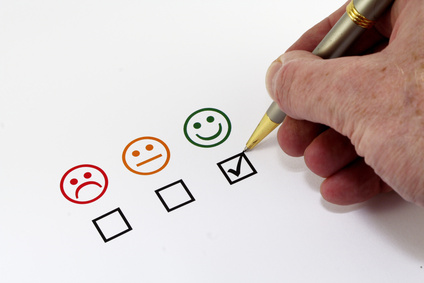 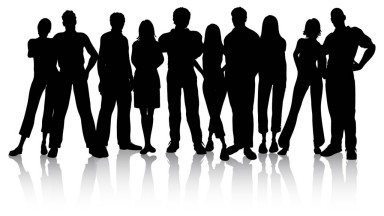 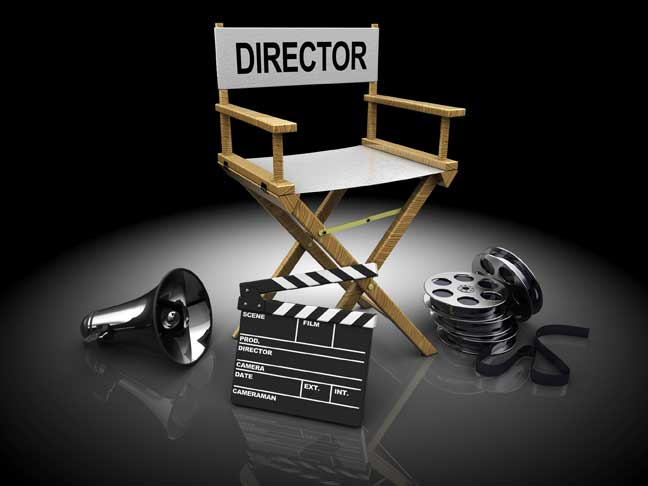 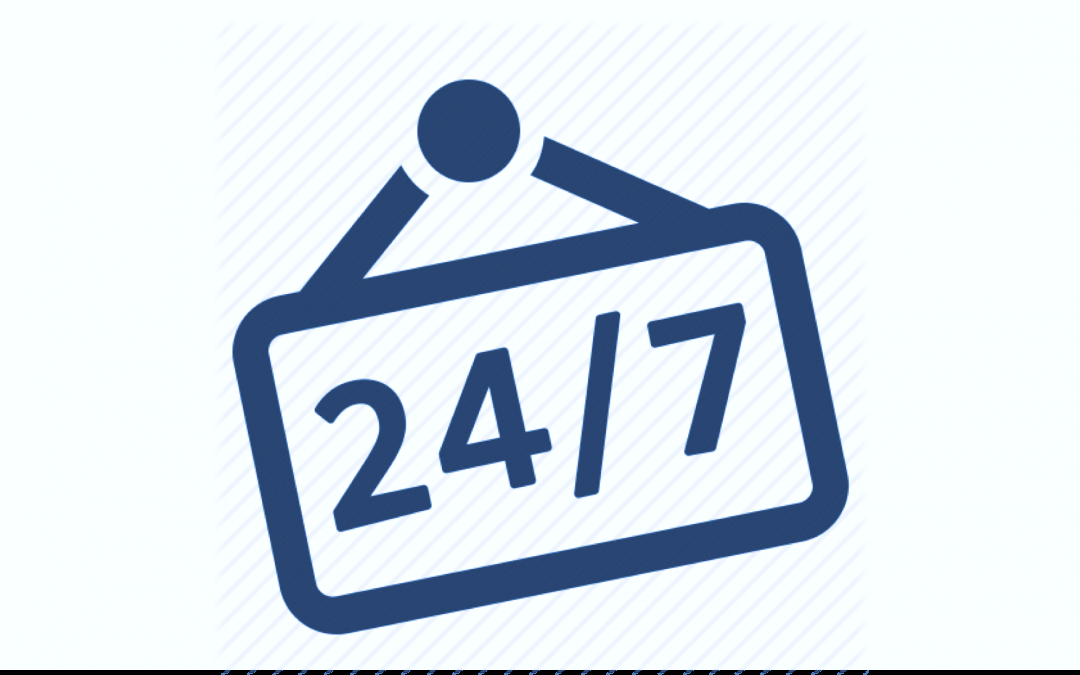 1208 gebruikers
4000 gesprekken per maand
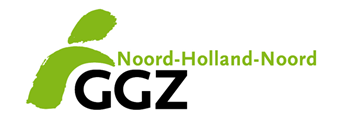 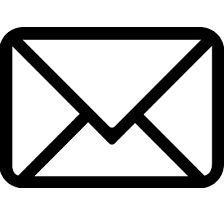 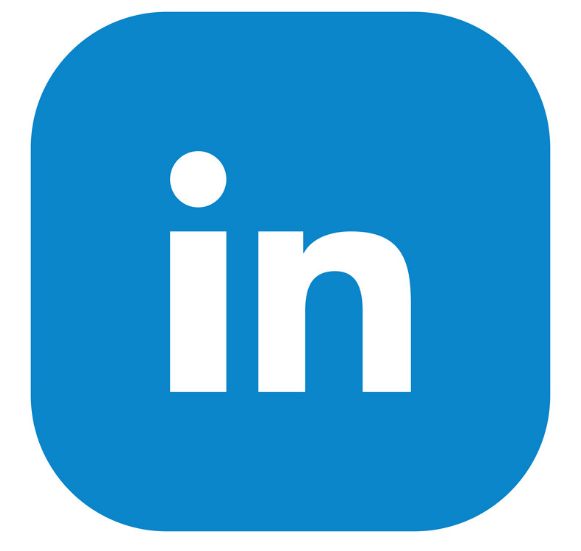 n.majoor@ggz-nhn.nl

www.linkedin.com/in/nancymajoor

Beeldbellen met Koningin Maxima
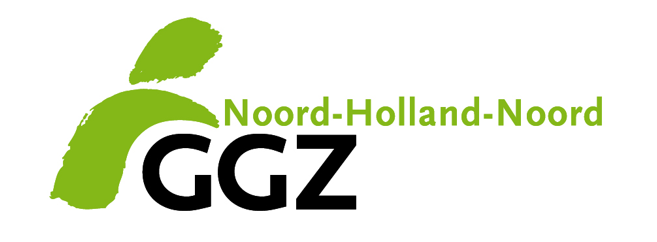